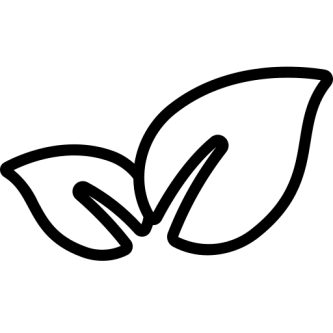 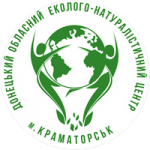 ДОНЕЦЬКИЙ ОБЛАСНИЙ ЕКОЛОГО -НАТУРАЛІСТИЧНИЙ ЦЕНТР
Робота в ХАБАх
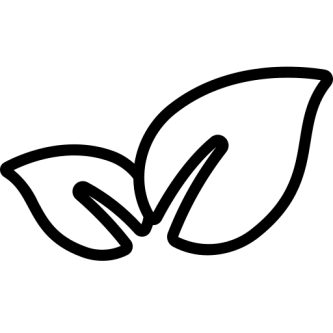 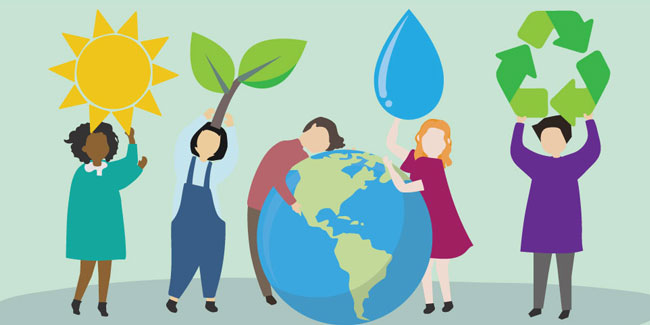 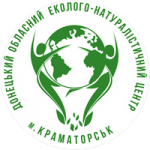 Донецький обласний еколого- натуралістичний центр (ДОЕНЦ) активно працює над збереженням природного багатства України, залученням молоді до екологічної освіти та поширенням природоохоронних ідей. 
В умовах складної ситуації на сході України, центр зберігає свою активність та розвиває екологічні програми завдяки співпраці з освітніми хабами у різних містах України.
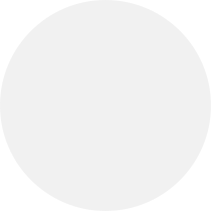 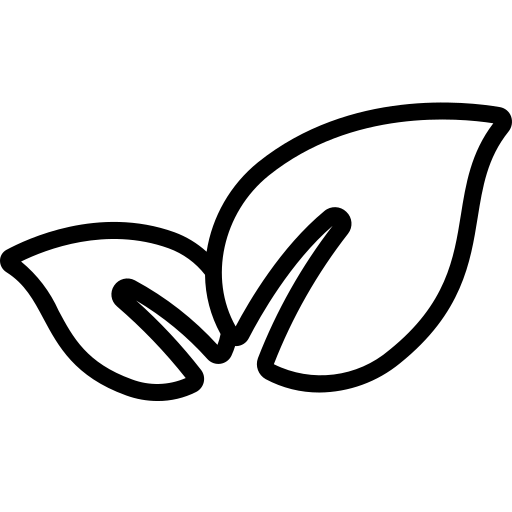 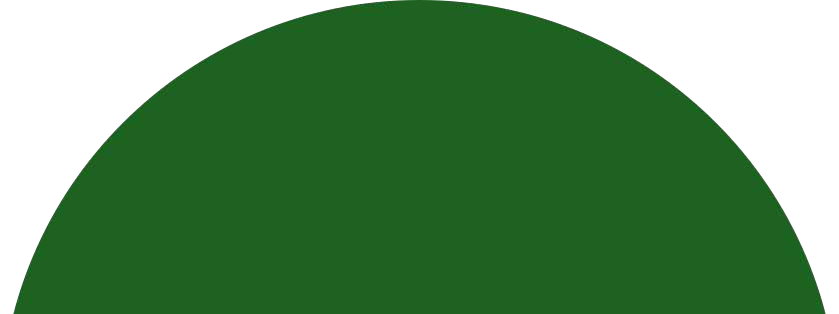 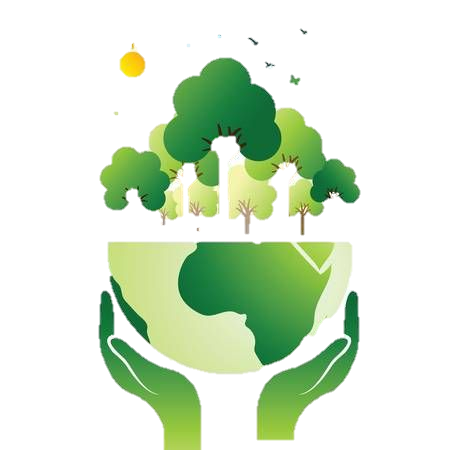 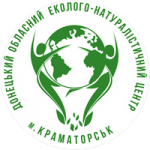 Основні напрями діяльності в ХАБах
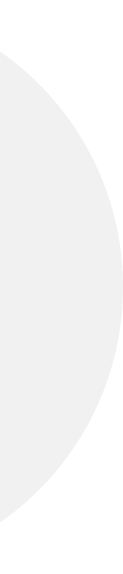 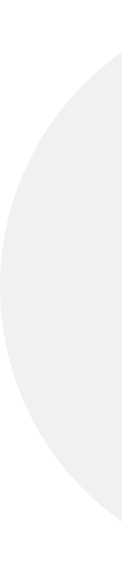 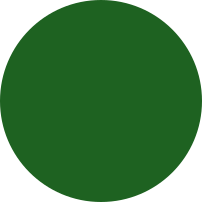 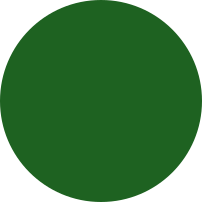 Екологічна освіта і просвітництво
Організація дослідницької діяльності
01.
02.
ДОЕНЦ організовує семінари, лекції, тренінги та інтерактивні майстер- класи для школярів, студентів і дорослих.
Учасники поглиблюють знання про охорону природи, зміни клімату та раціональне використання природних ресурсів.
У ХАБах проводяться проєкти з моніторингу стану довкілля, досліджень місцевої флори і фауни. Це надає можливість молоді взяти участь у науково- дослідницькій роботі з екології.
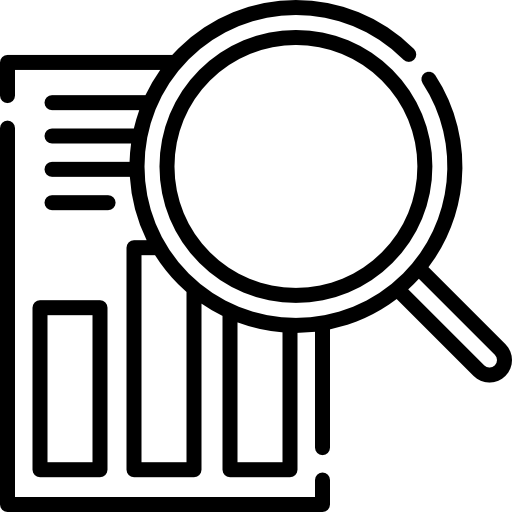 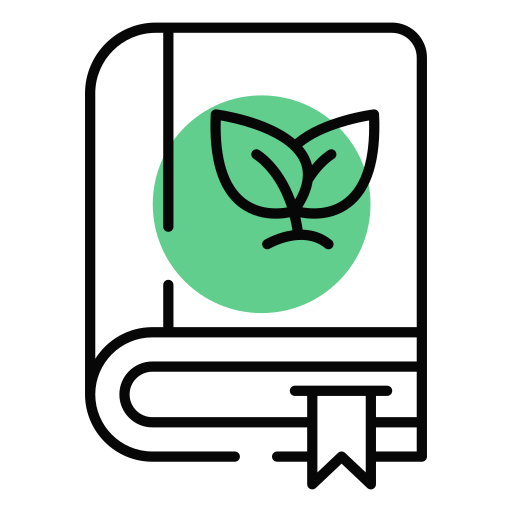 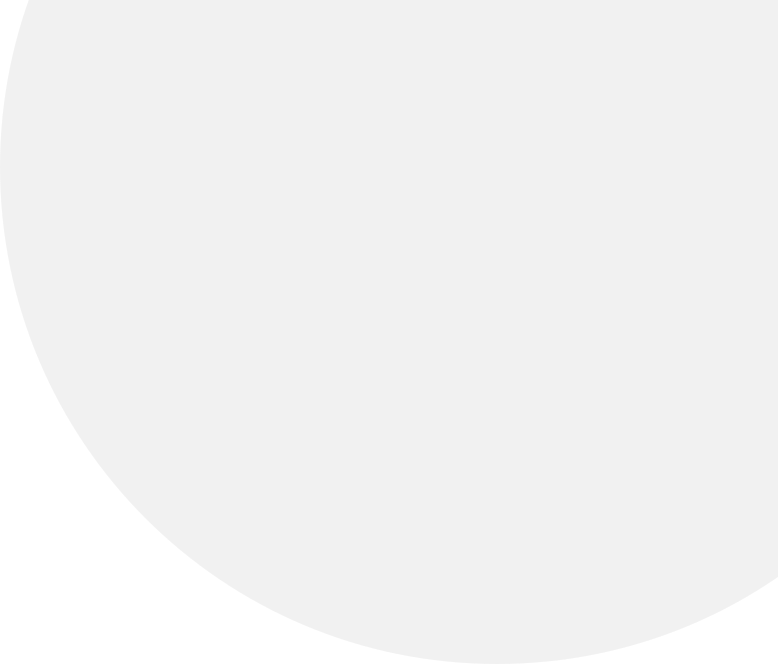 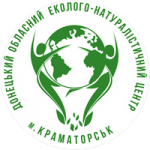 Основні напрями діяльності роботи в ХАБАх
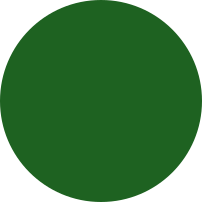 Завдяки підтримці хабів, центр проводить конкурси, конференції та форуми, спрямовані на формування лідерських навичок серед молоді у сфері природоохоронної діяльності.
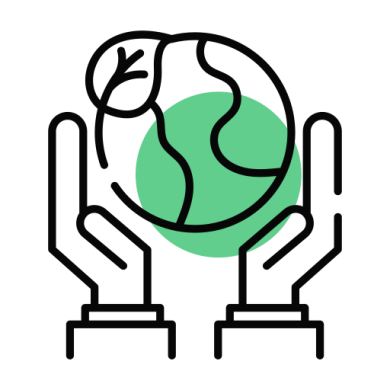 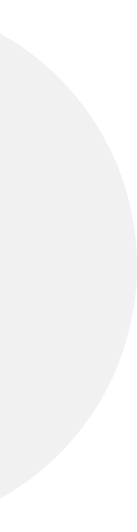 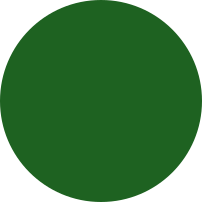 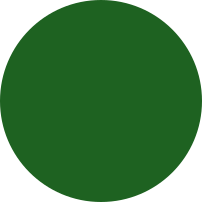 Екологічні акції та волонтерство
Реалізація програм з виховання еколідерів
03.
04.
05.
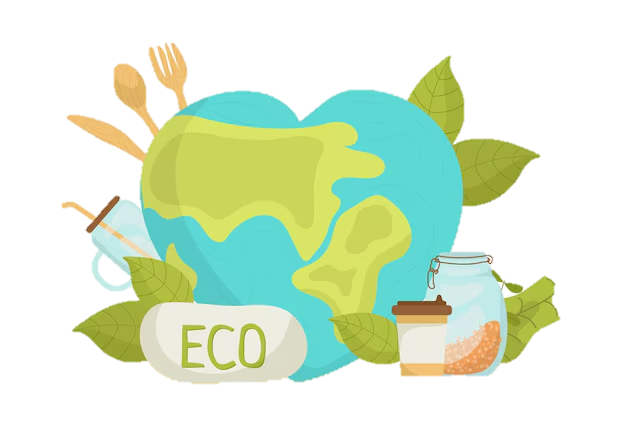 ХАБи є важливими майданчиками для координації таких заходів, як озеленення, прибирання, а також благодійних ініціатив, спрямованих на підтримку екологічно сталого розвитку.
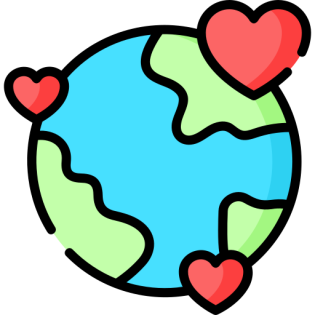 Співпраця з громадськістю та міжнародними партнерами
У рамках діяльності в Дніпрі та Києві налагоджується взаємодія з екологічними організаціями, фондами та освітніми установами. 
Це дозволяє ДОЕНЦ інтегрувати світовий досвід в екологічну освіту.
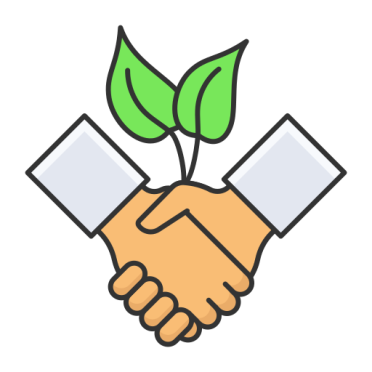 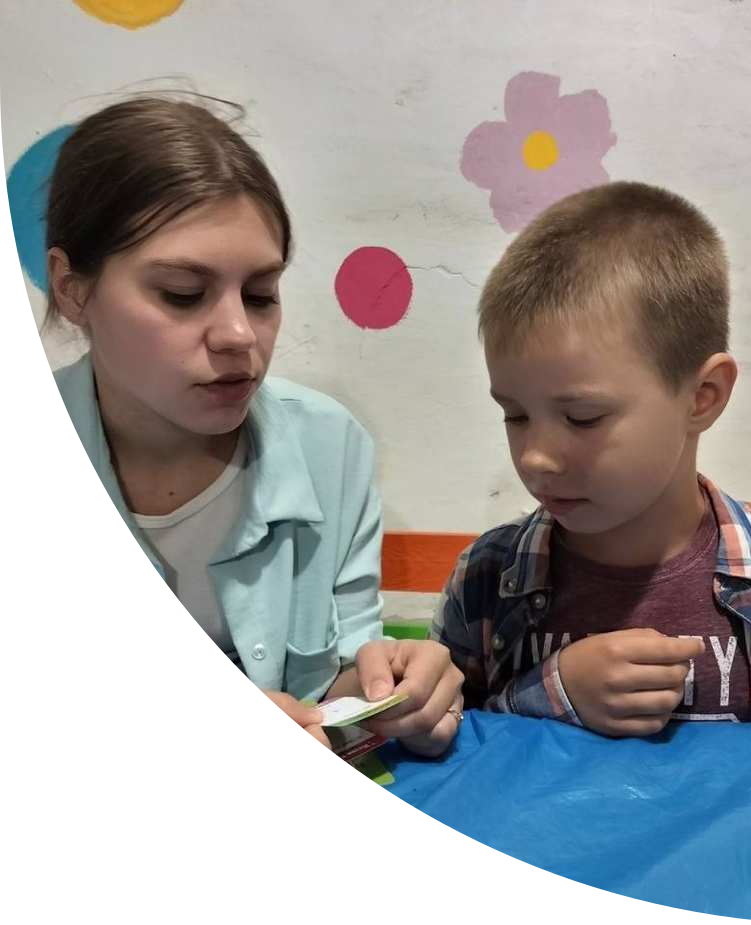 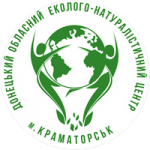 Праця педагогів Донецького обласного еколого-натуралістичного центру
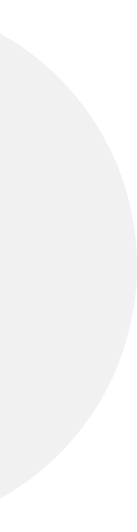 Горох Юлія та 
гурток «Флористика плюс»
Гурток «Флористика плюс», керівником якого є Горох Юлія, здійснює свою
діяльність на базі Міжнародної благодійної організації «Люмос» та Всеукраїнської громадської організації «Україна без сиріт».
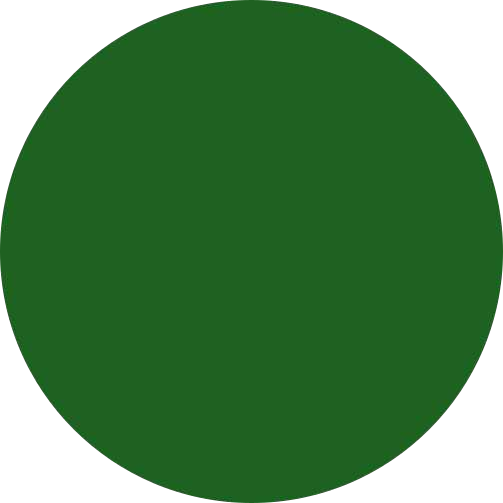 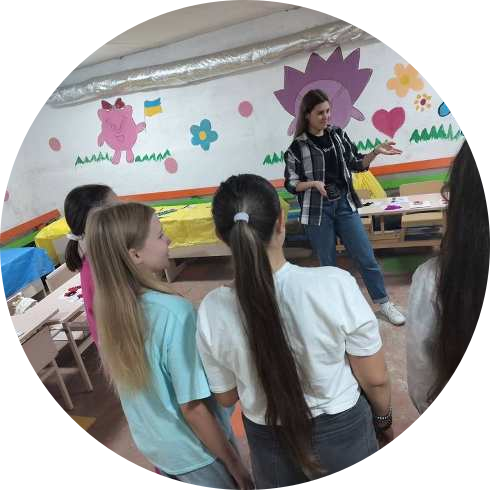 Цей гурток працює у змішаному форматі, що дозволяє залучати якомога більше дітей до захоплюючого світу декоративно- ужиткового мистецтва.
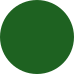 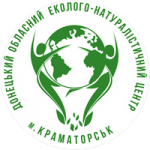 Особливості роботи гуртка
На заняттях вихованці вивчають різноманітні техніки творчості, що включають:
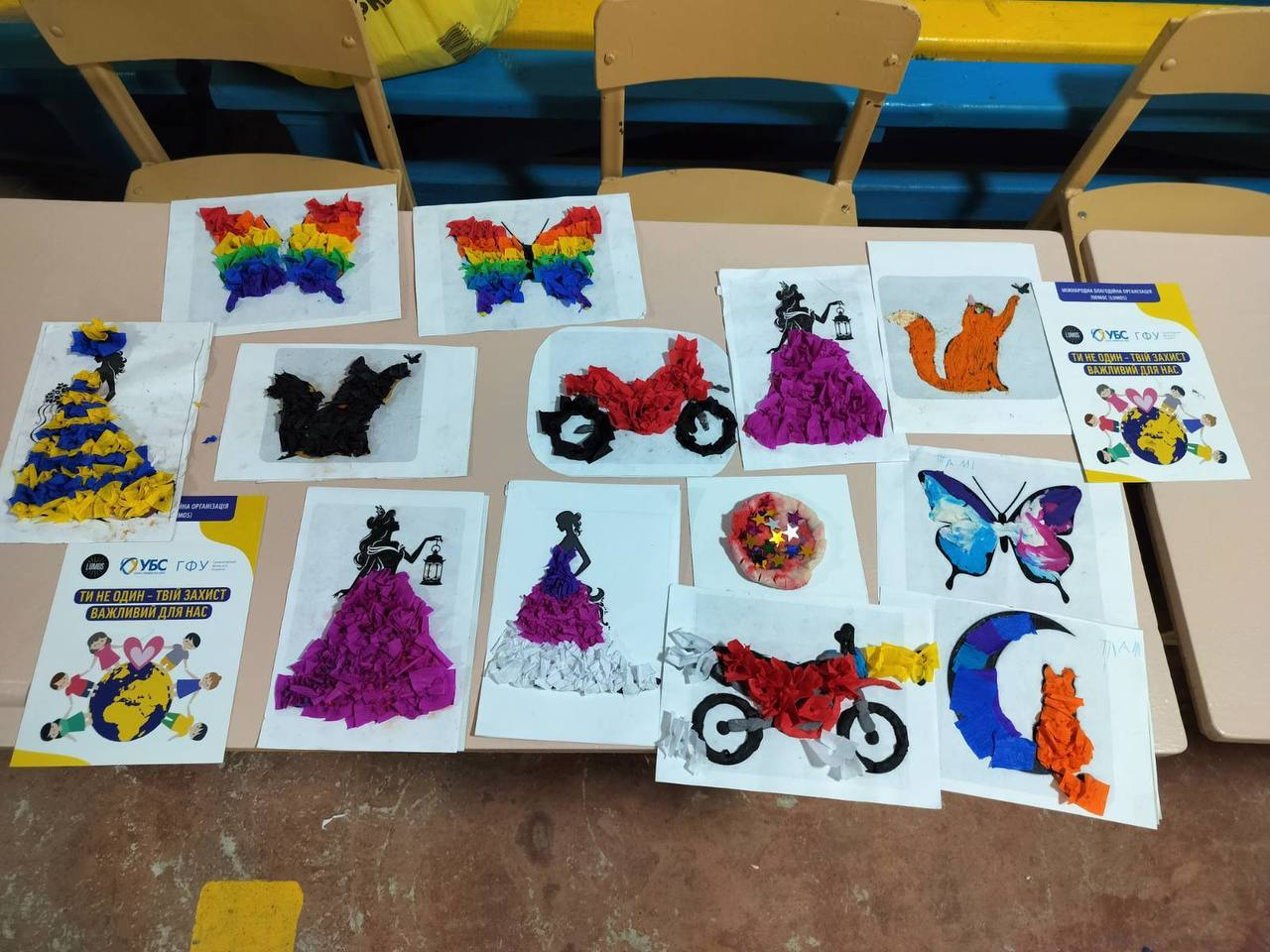 Заняття проводяться у формі гри, що дозволяє дітям легко взаємодіяти між собою, відкривати нові теми для спілкування та пізнавати світ у цікавий і невимушений спосіб.
6
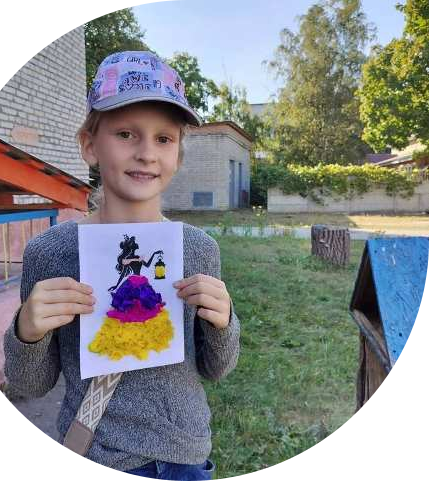 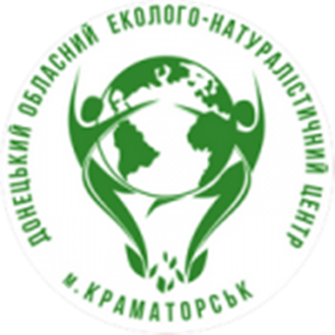 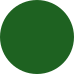 Виховний ефект знань
Діяльність у гуртку сприяє:
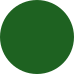 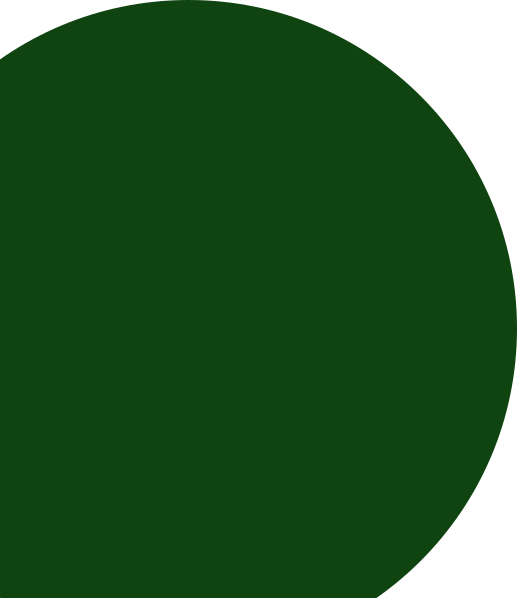 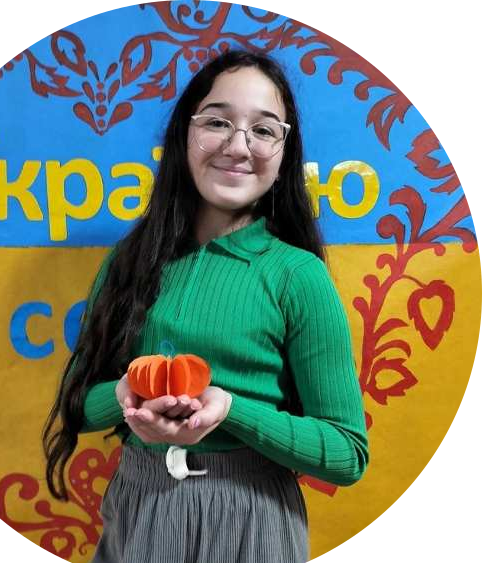 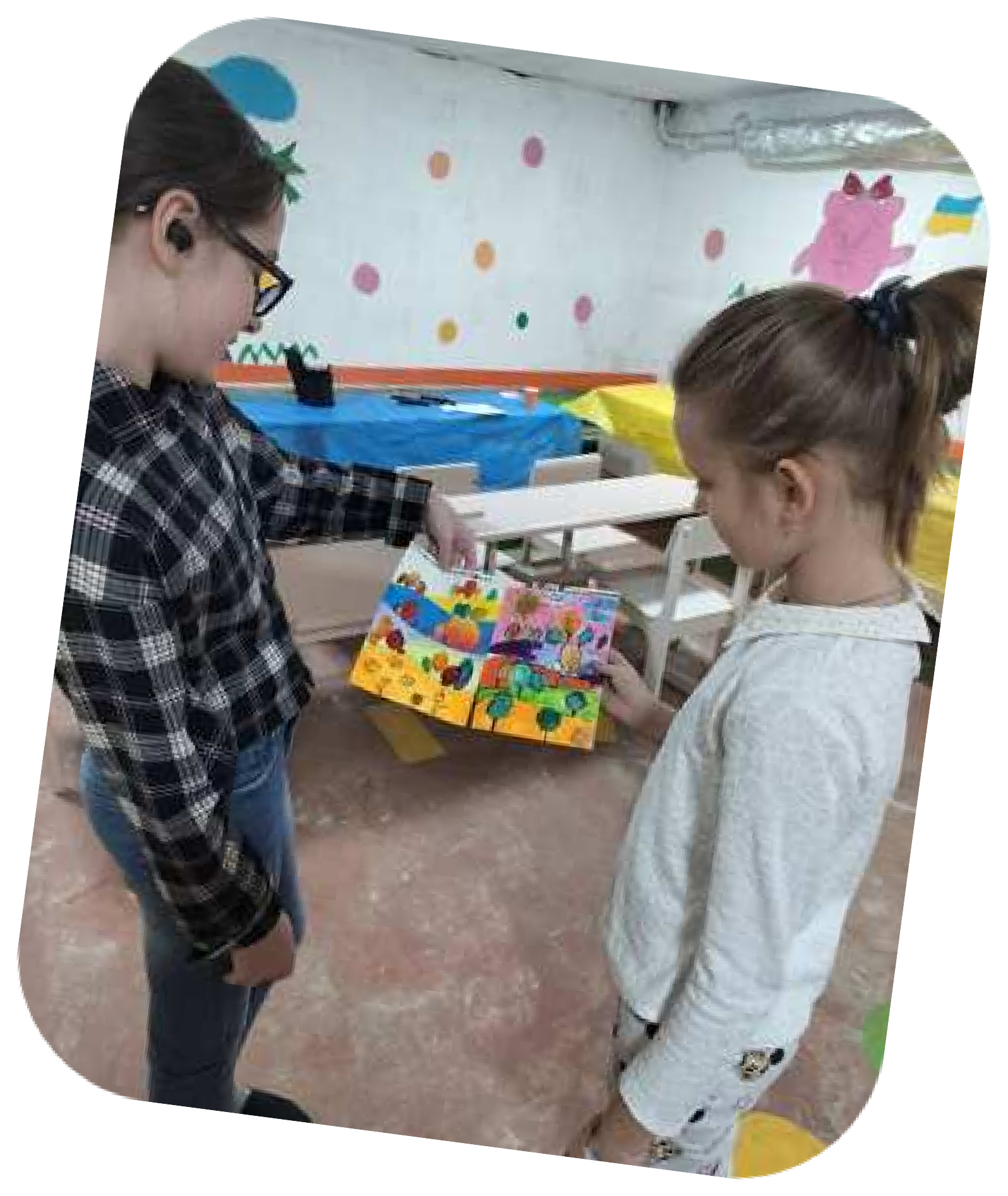 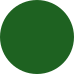 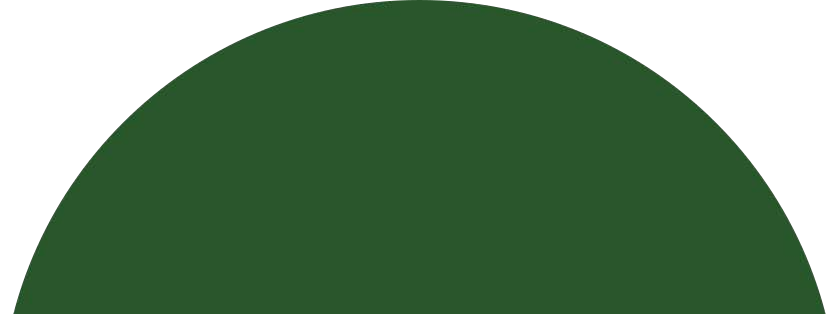 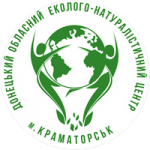 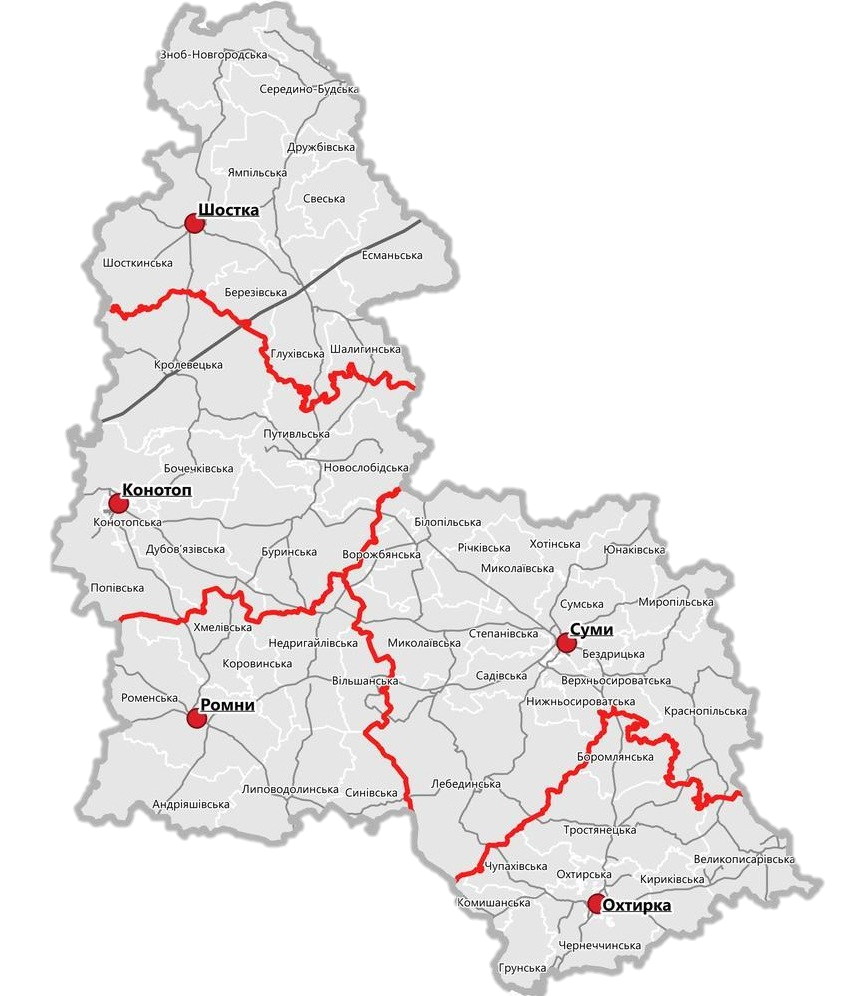 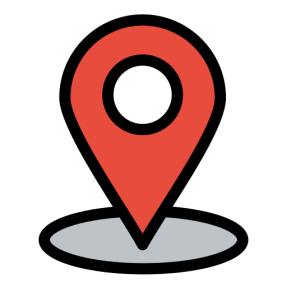 Локація роботи гуртка
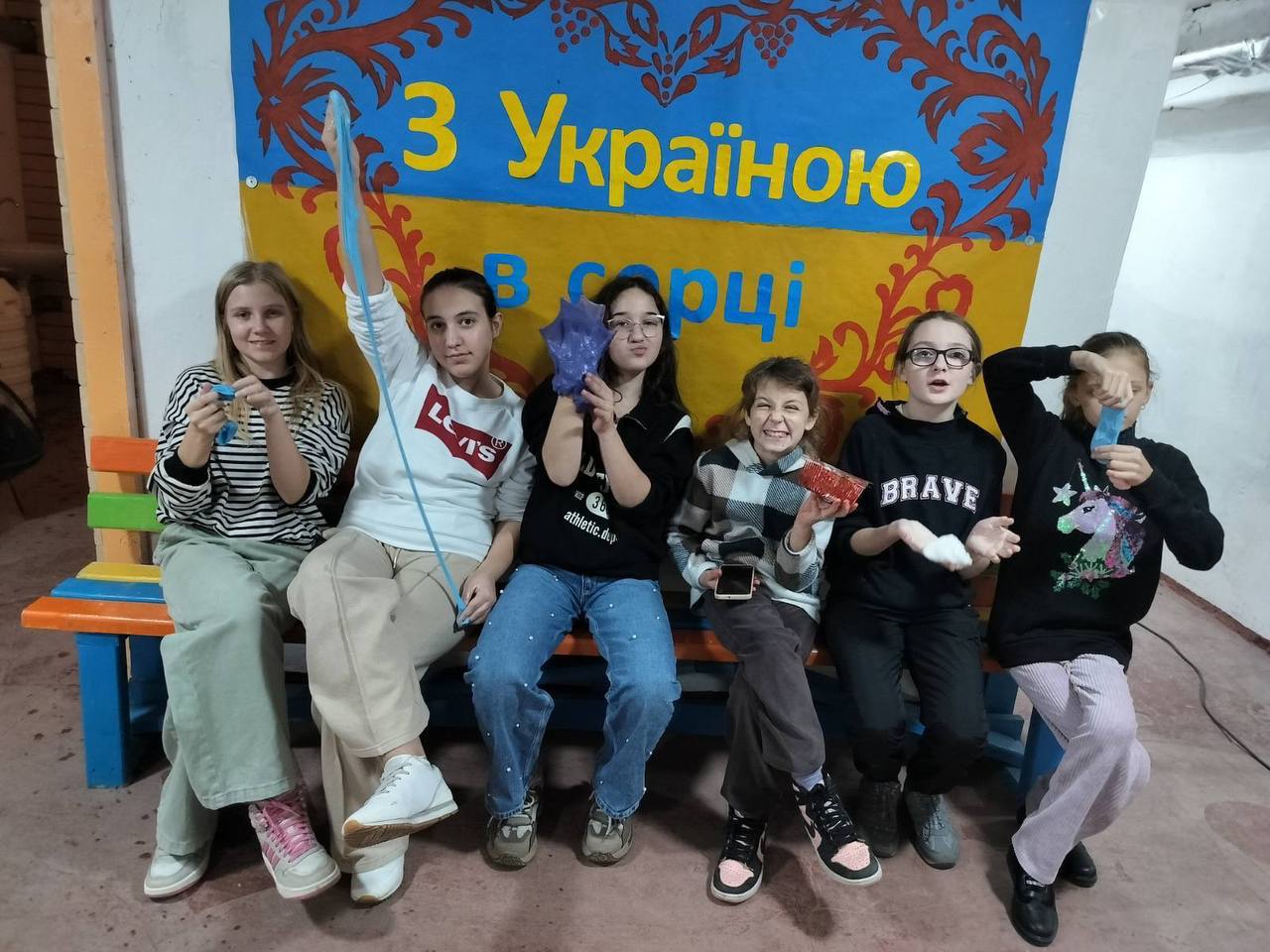 Гурток діє в місті Шостка Сумської області, забезпечуючи дітям якісний та корисний дозвілля під керівництвом досвідченого педагога.
Завдяки таким ініціативам діти не лише отримують можливість розвиватися творчо, але й знаходять себе у нових видах діяльності, що впливає на їхній загальний розвиток та мотивацію.
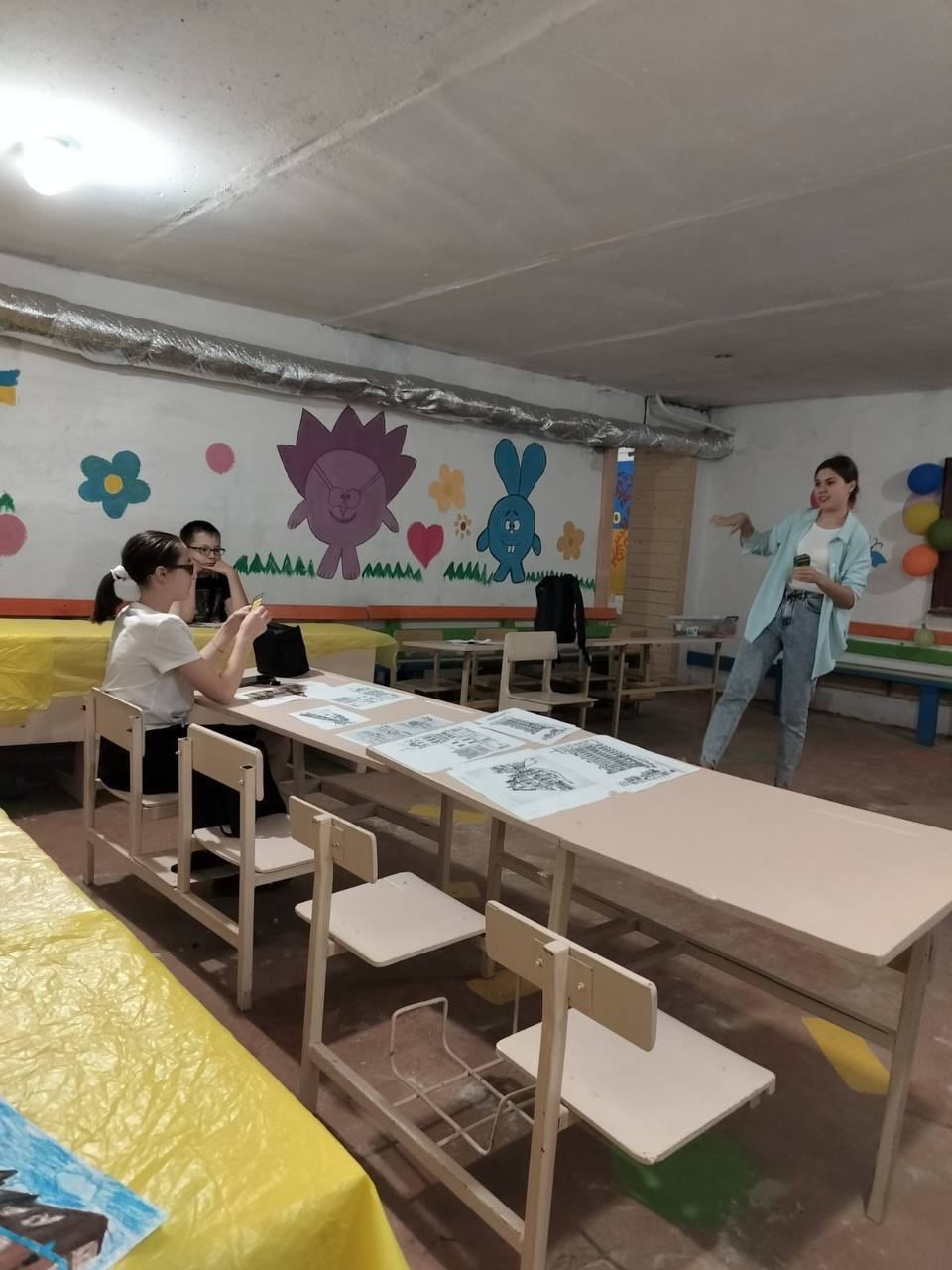 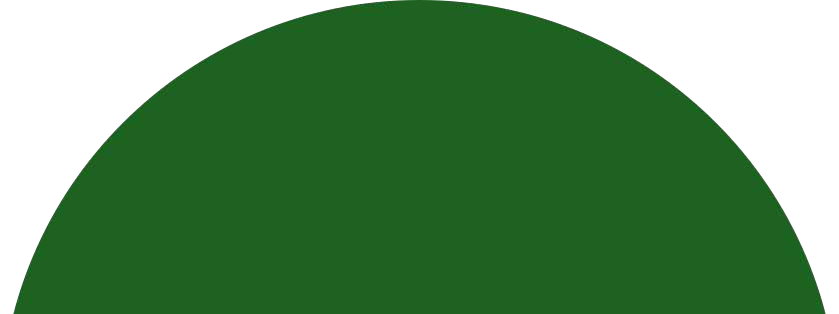 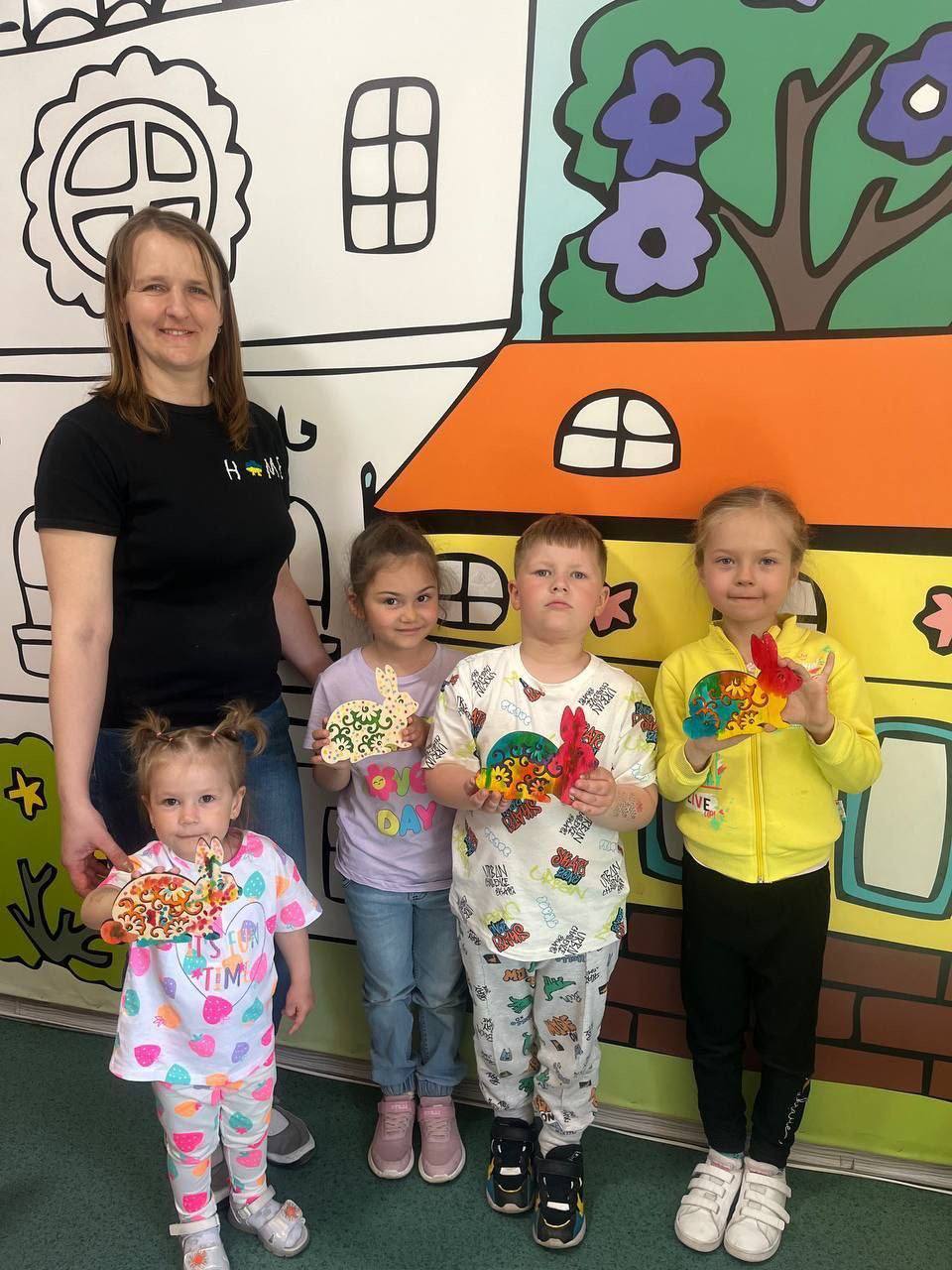 Тетяна Куча – натхненниця та педагог в екологічній освіті
Тетяна Куча – це неймовірна жінка, яка присвячує себе роботі з дітьми, поєднуючи педагогічний талант, глибокі знання про природу та щиру любов до своєї справи. 
Вона є керівником гуртків «Обличчя природи» та «Лікарські рослини», завдяки яким вихованці дізнаються про багатство навколишнього середовища та важливість його збереження.
Заняття дають можливість дітям відчути живий зв’язок з природою.
9
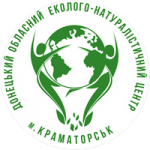 Вихованці вивчають:
На заняттях Тетяна допомагає дітям усвідомити, що природа має свій характер і обличчя, які варто зрозуміти та цінувати
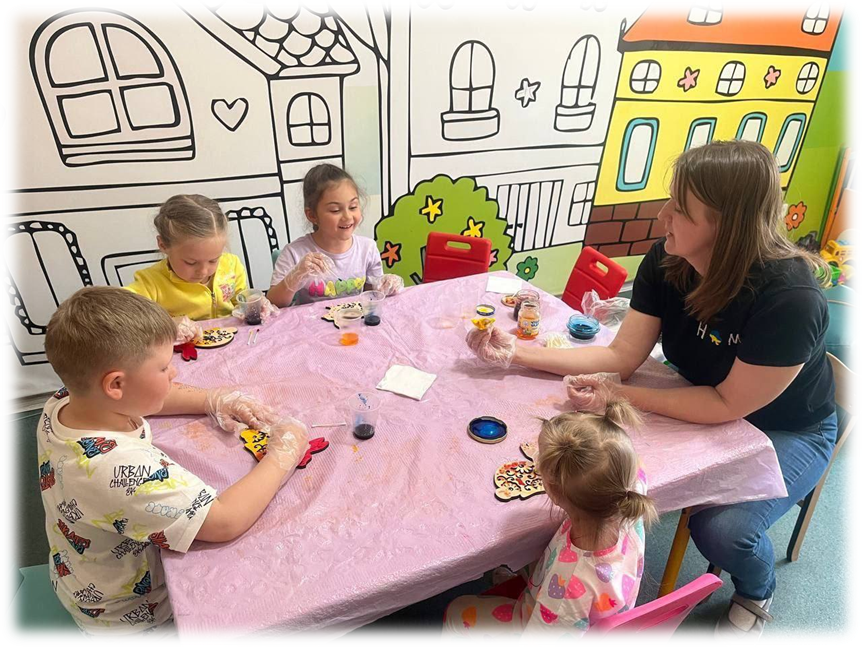 Тетяна створює затишну та спокійну атмосферу на заняттях, де діти можуть вільно ставити запитання, ділитися думками і виконувати практичні завдання.
10
Чому Тетяна – натхнення для багатьох тому, що не просто навчає, вона передає вихованцям любов до природи.
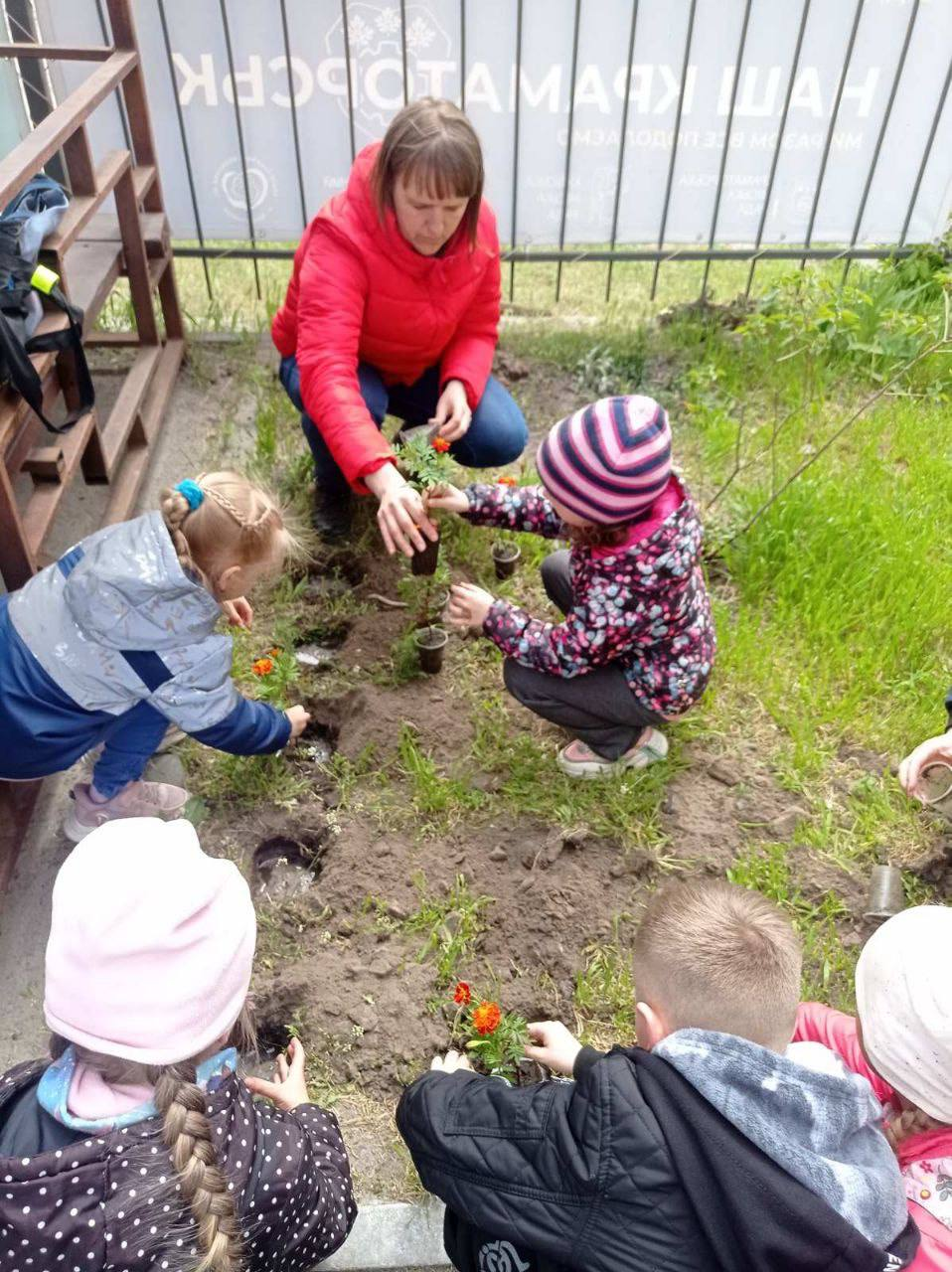 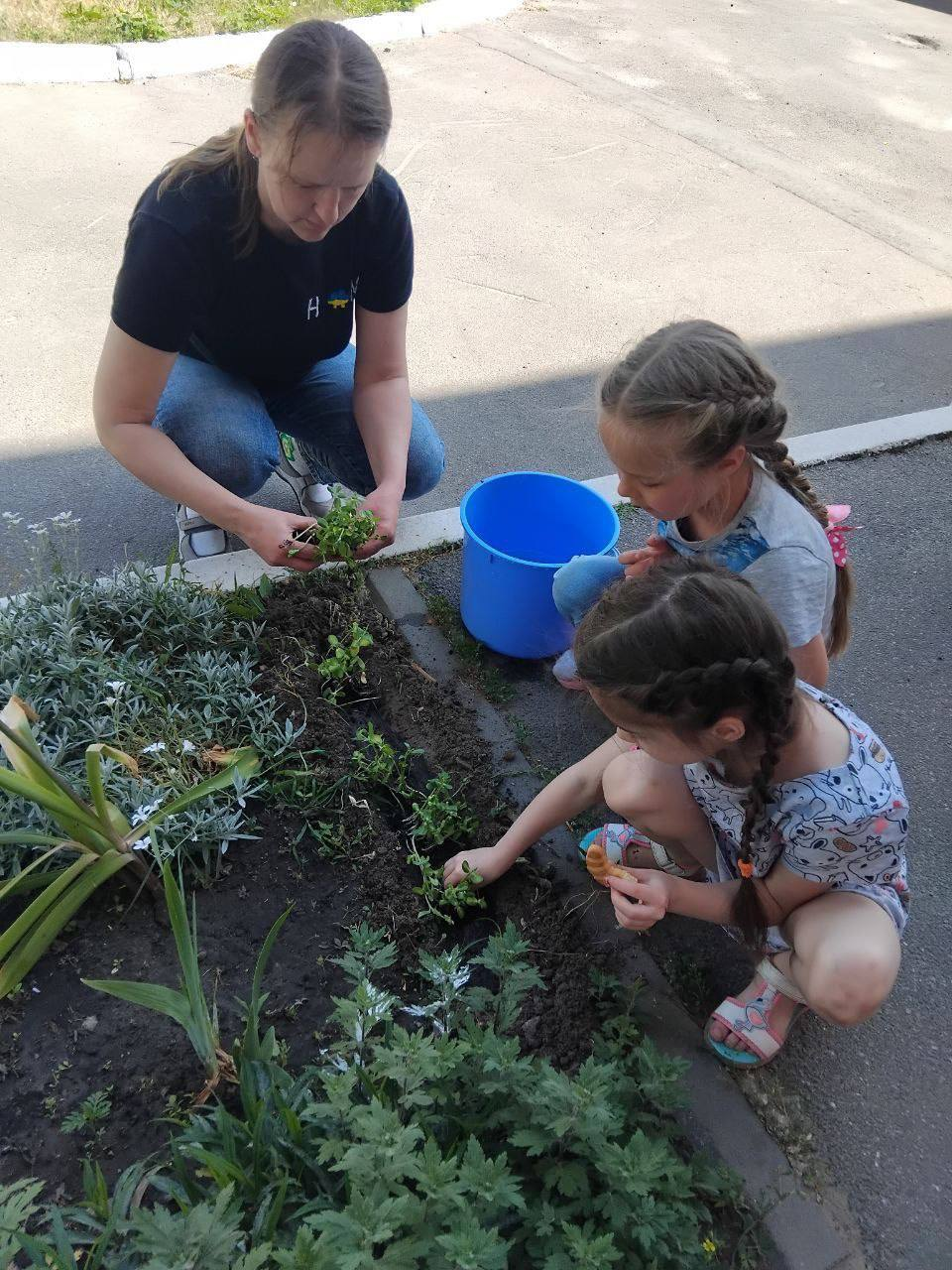 Завдяки її підходу:
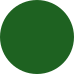 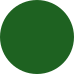 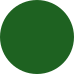 Під час занять діти отримують не лише знання, але й емоційну підтримку, яку Тетяна дарує кожному учню.
11
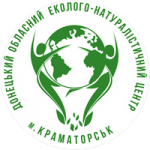 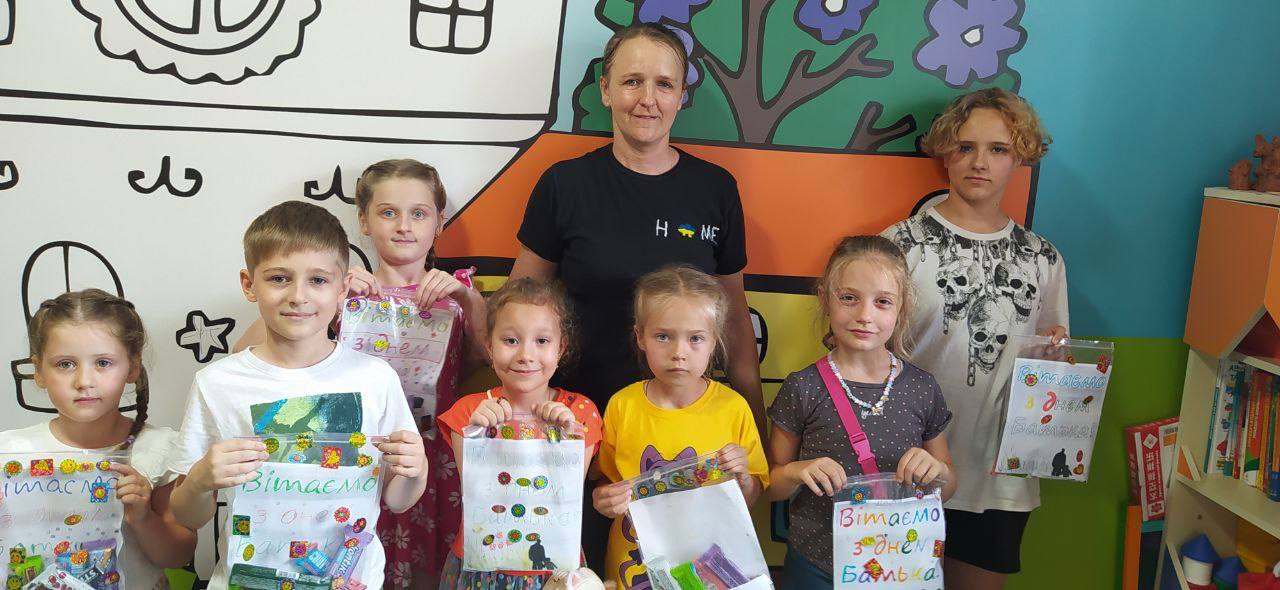 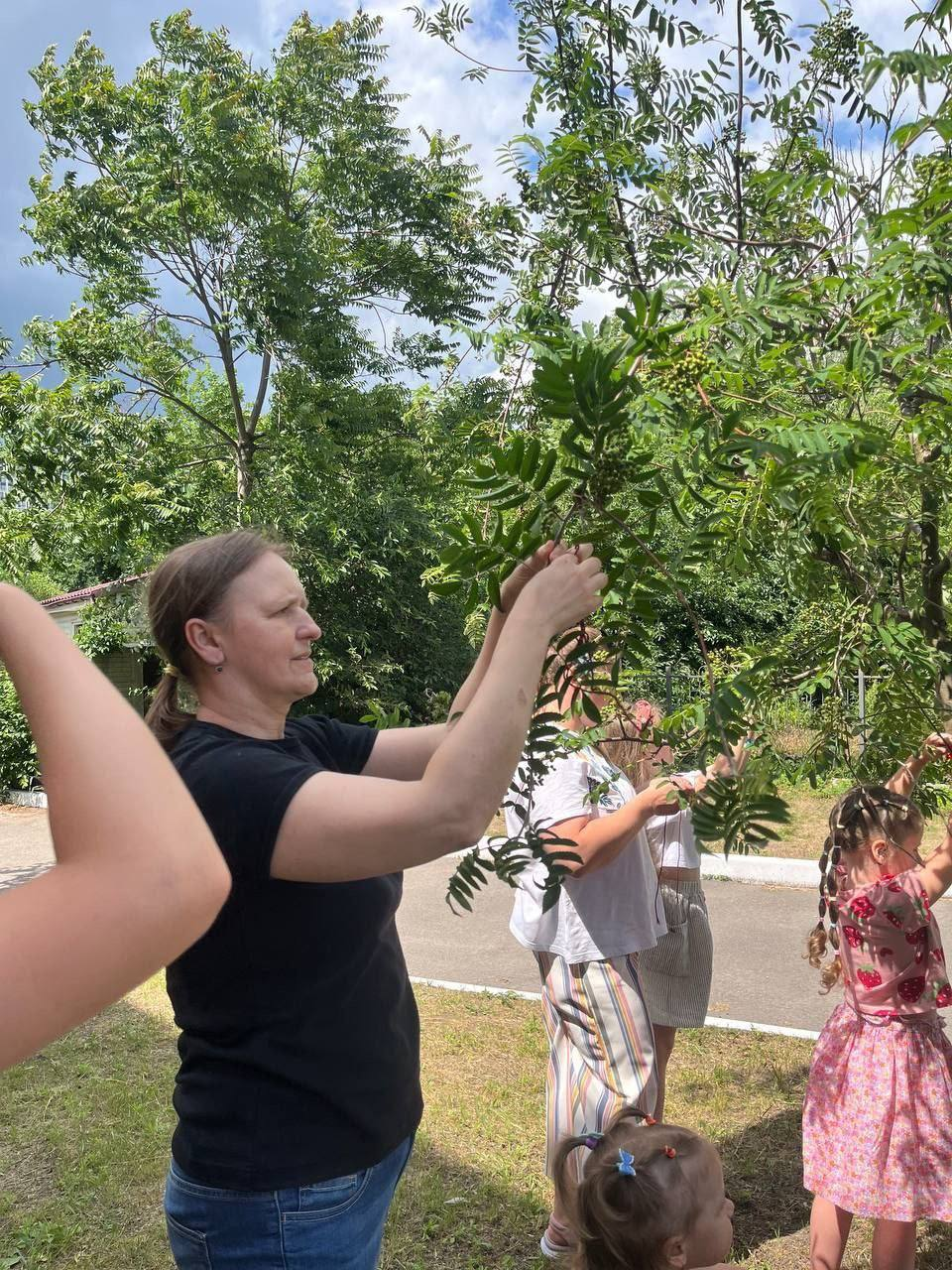 Вплив її роботи:
Завдяки її праці, а також роботі  у ХАБах виростають небайдужі до довкілля діти, здатні ставати лідерами екологічного руху. Тетяна є справжнім прикладом, як педагогічна діяльність може змінювати світ на краще.
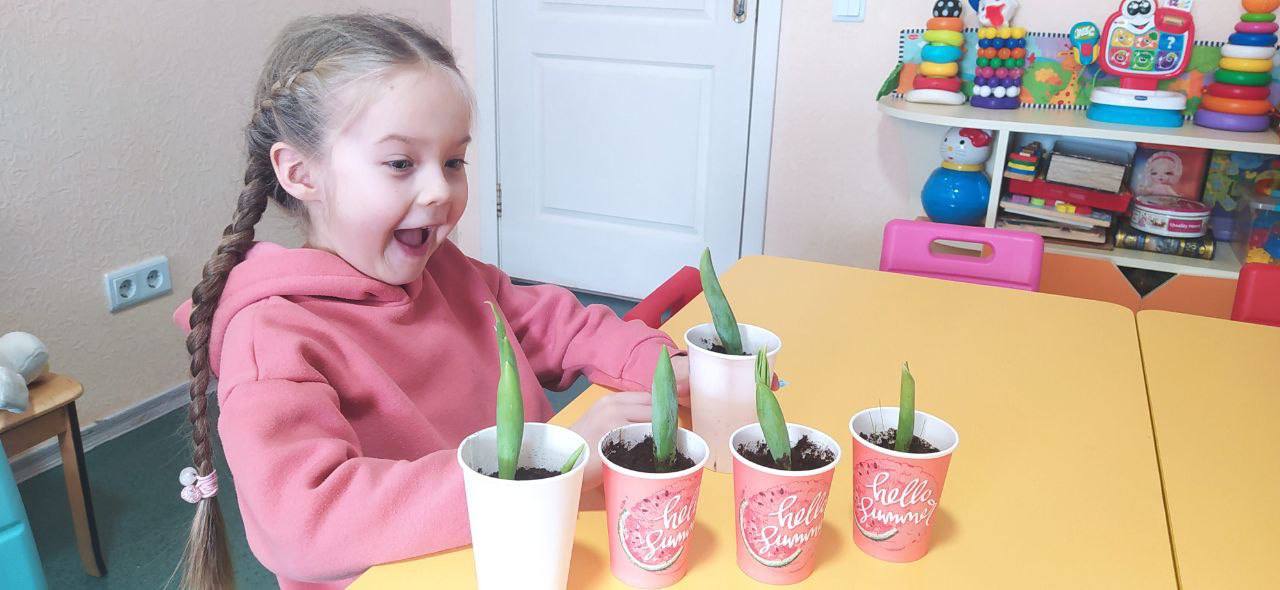 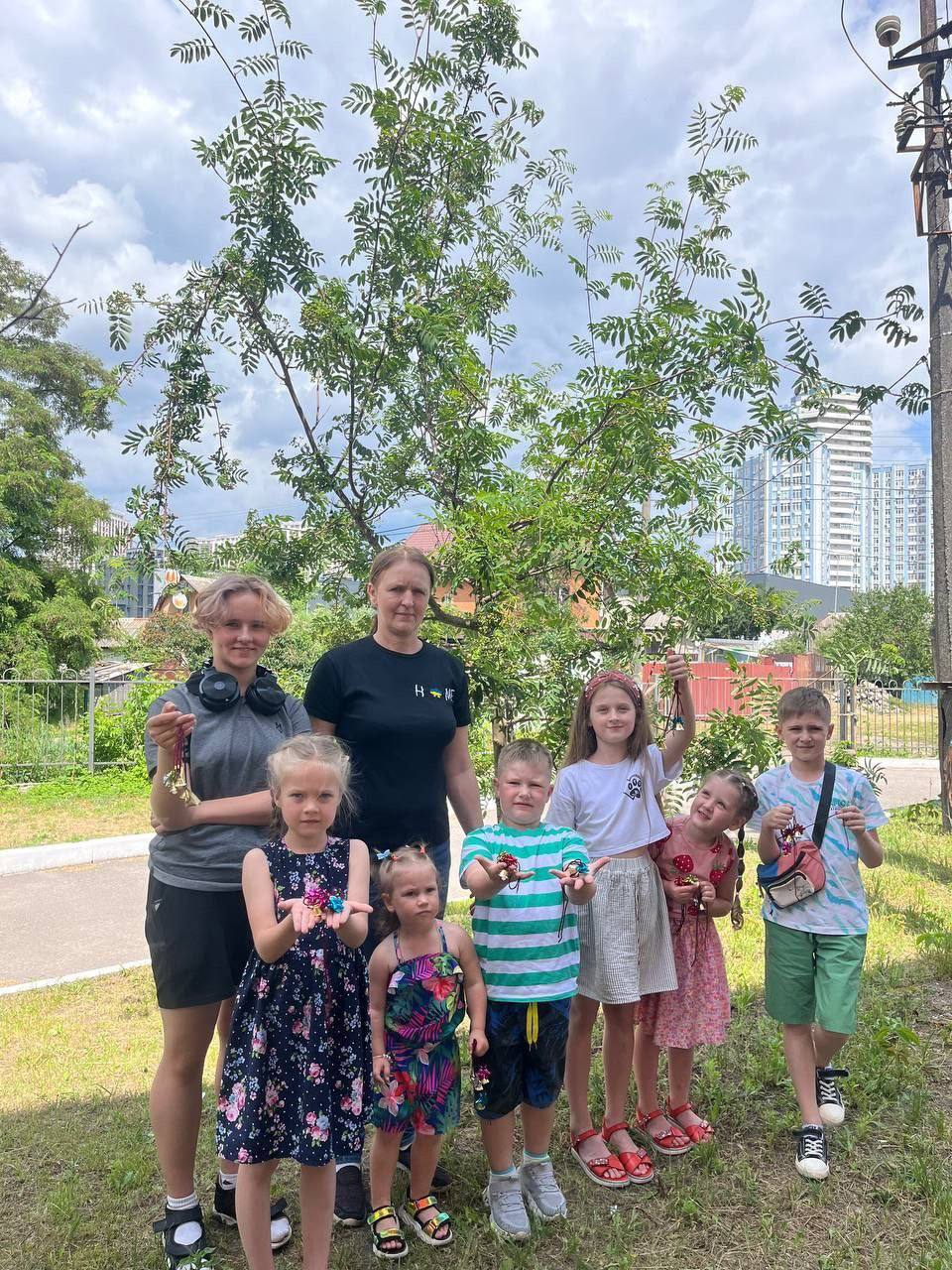 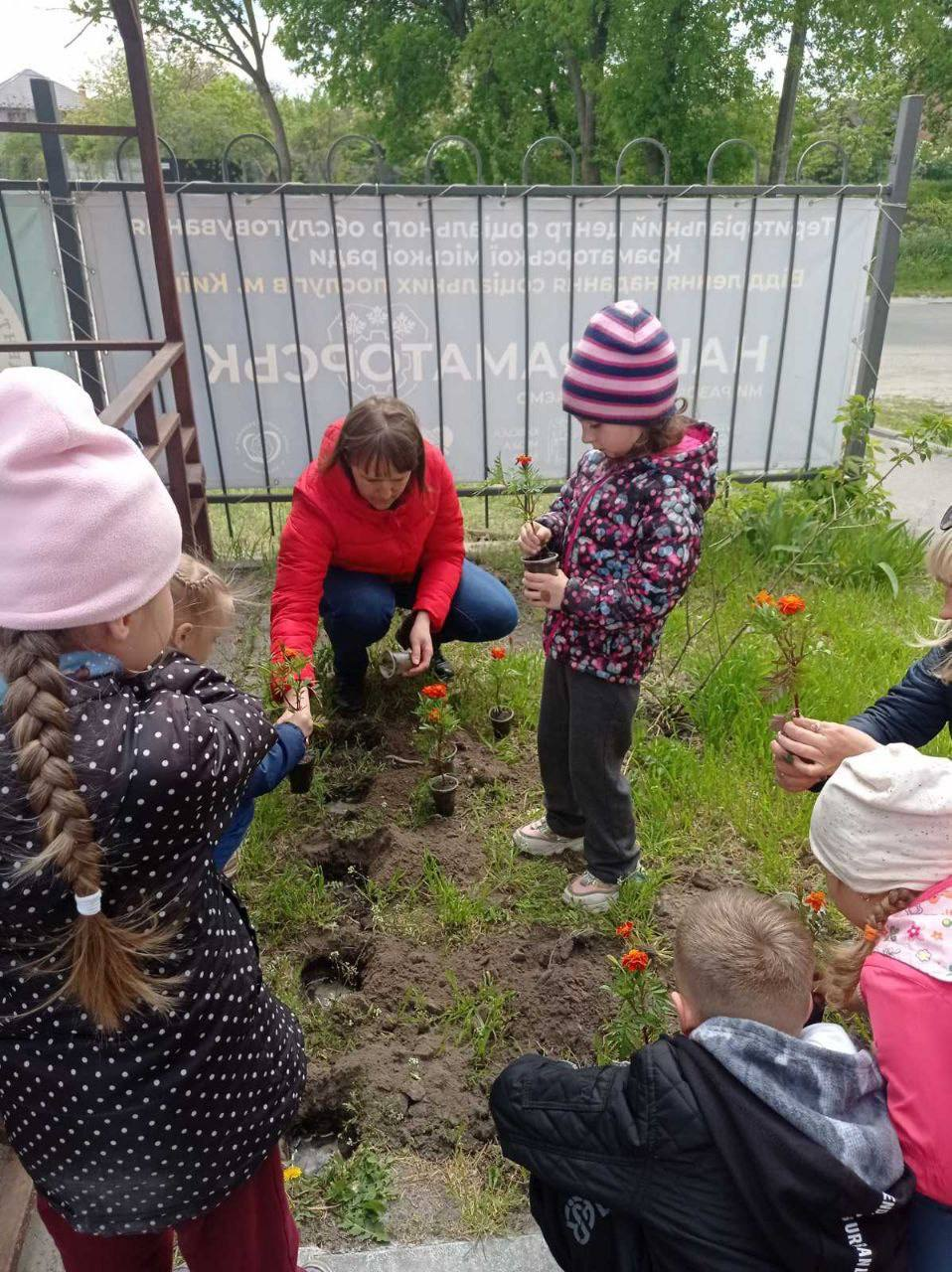 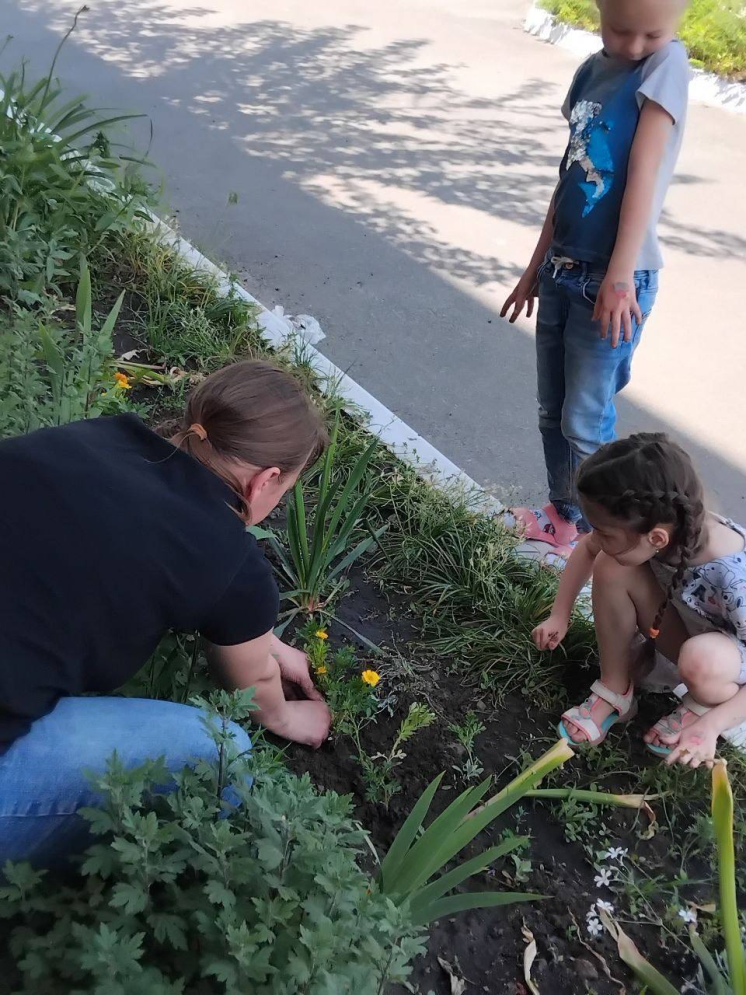 12
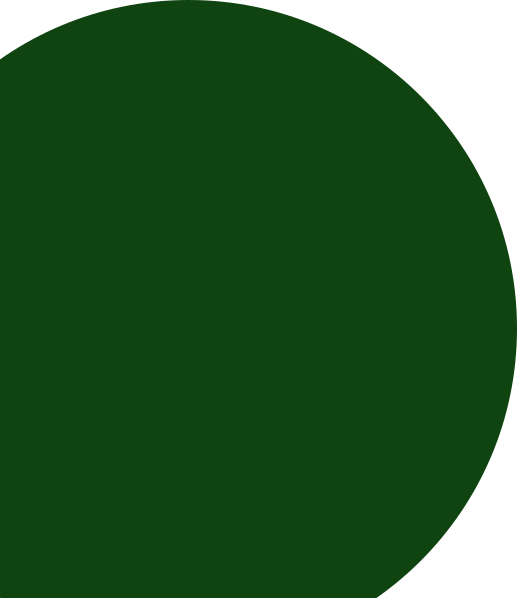 Харієнко Євгенія та її діяльність у гуртку еколого-натуралістичного напряму
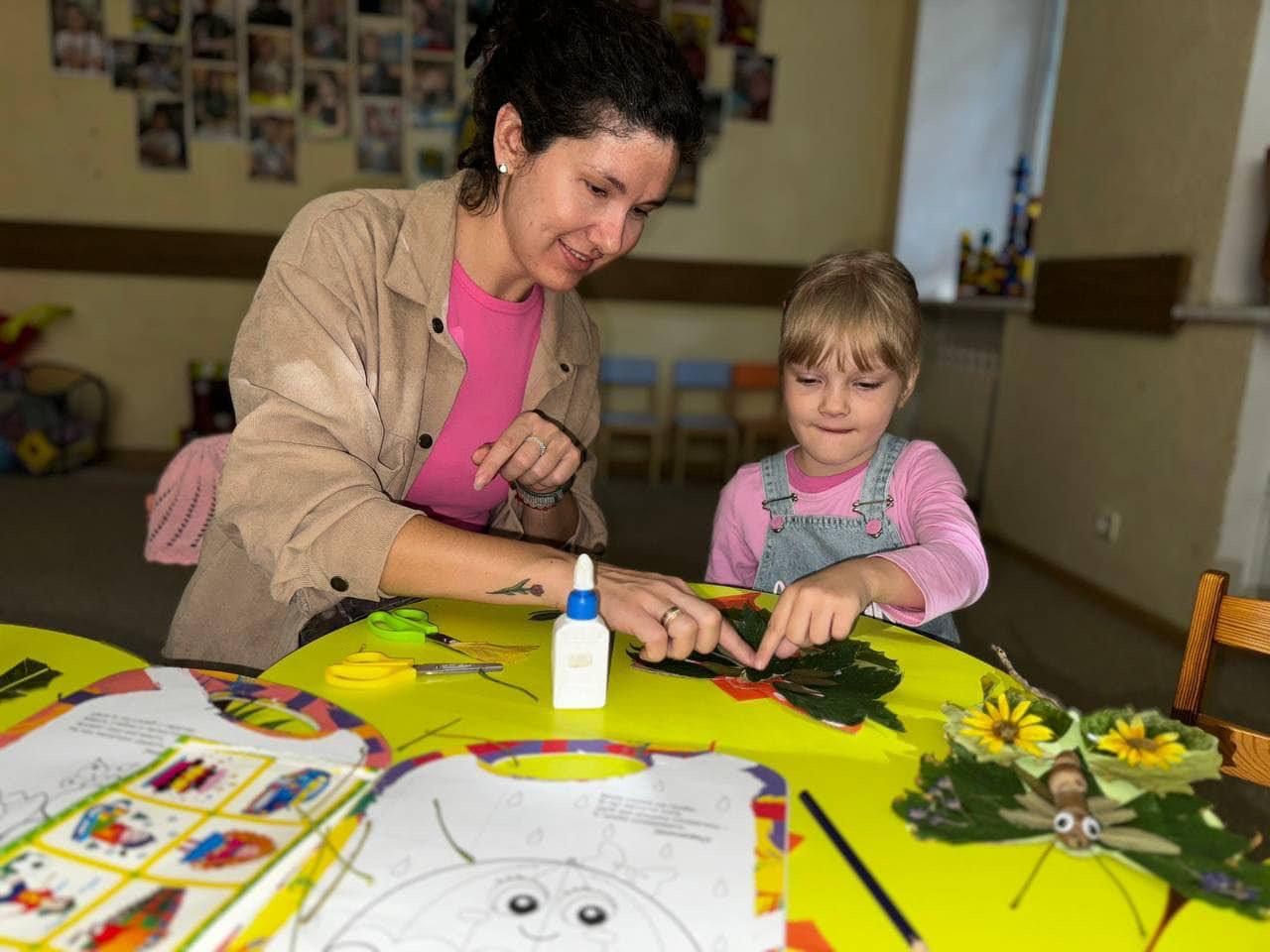 У 2024-2025 навчальному році Харієнко Євгенія активно працює з дітьми на базі ХАБу підтримки ВПО Краматорського району «Ми Разом», що у місті Дніпро. 
Вона керує гуртком еколого-натуралістичного напряму, присвяченим вихованню любові до природи, зокрема в рамках блоку ІІ «Щаслива лапа».
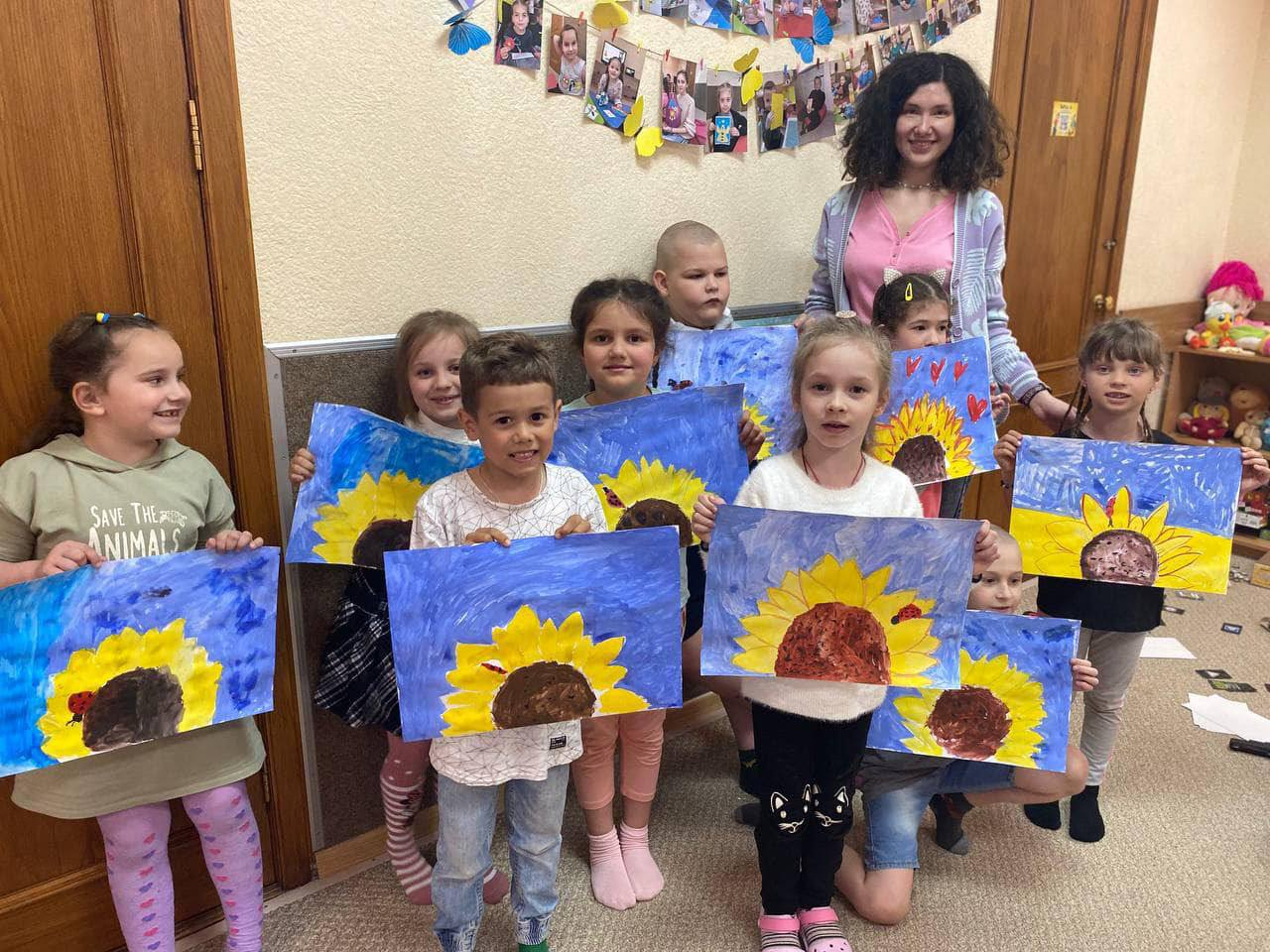 Формат роботи
Заняття в гуртку проходять у змішаному форматі:
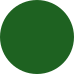 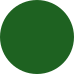 Ця гнучка форма роботи дозволяє ефективно залучати дітей до освітнього процесу та враховувати їхні потреби у сучасних умовах.
Хто бере участь у гуртку?

Вихованцями гуртка є діти віком 7-11 років, загалом 15 осіб. Такий вік сприяє кращому засвоєнню базових природничих знань та вихованню екологічної свідомості.
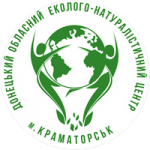 Основні напрями діяльності
Екологічне виховання
Проєкт «Щаслива лапа»
01
02
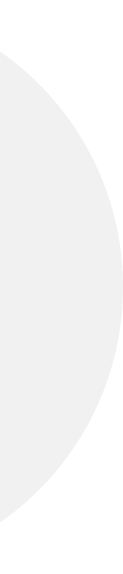 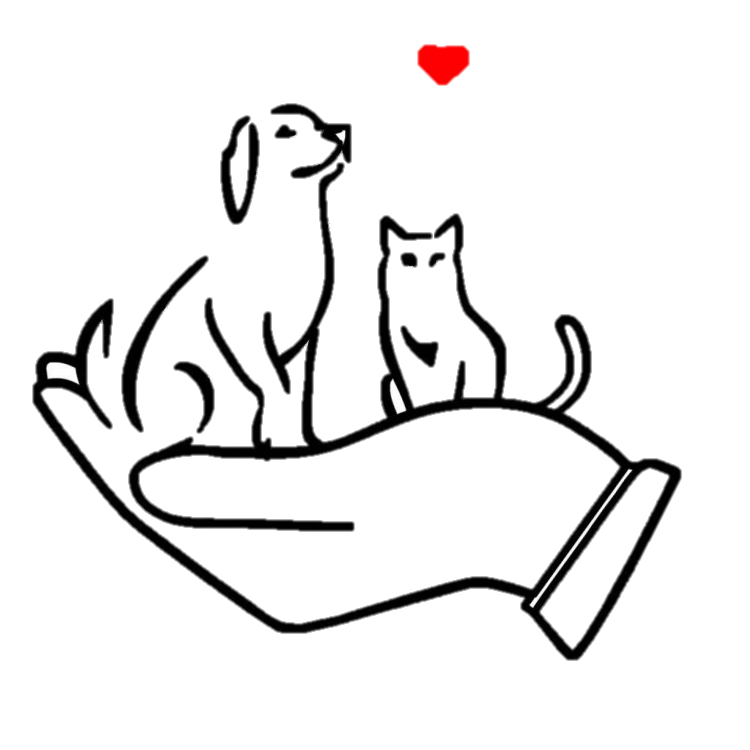 Розвиток екологічної культури через ігрові та пізнавальні методики
03
Євгенія створює на заняттях доброзичливу, мотивуючу атмосферу, де кожна дитина відчуває себе важливою частиною команди. 
Її індивідуальний підхід сприяє гармонійному розвитку вихованців та підтримці їхньої ініціативності.
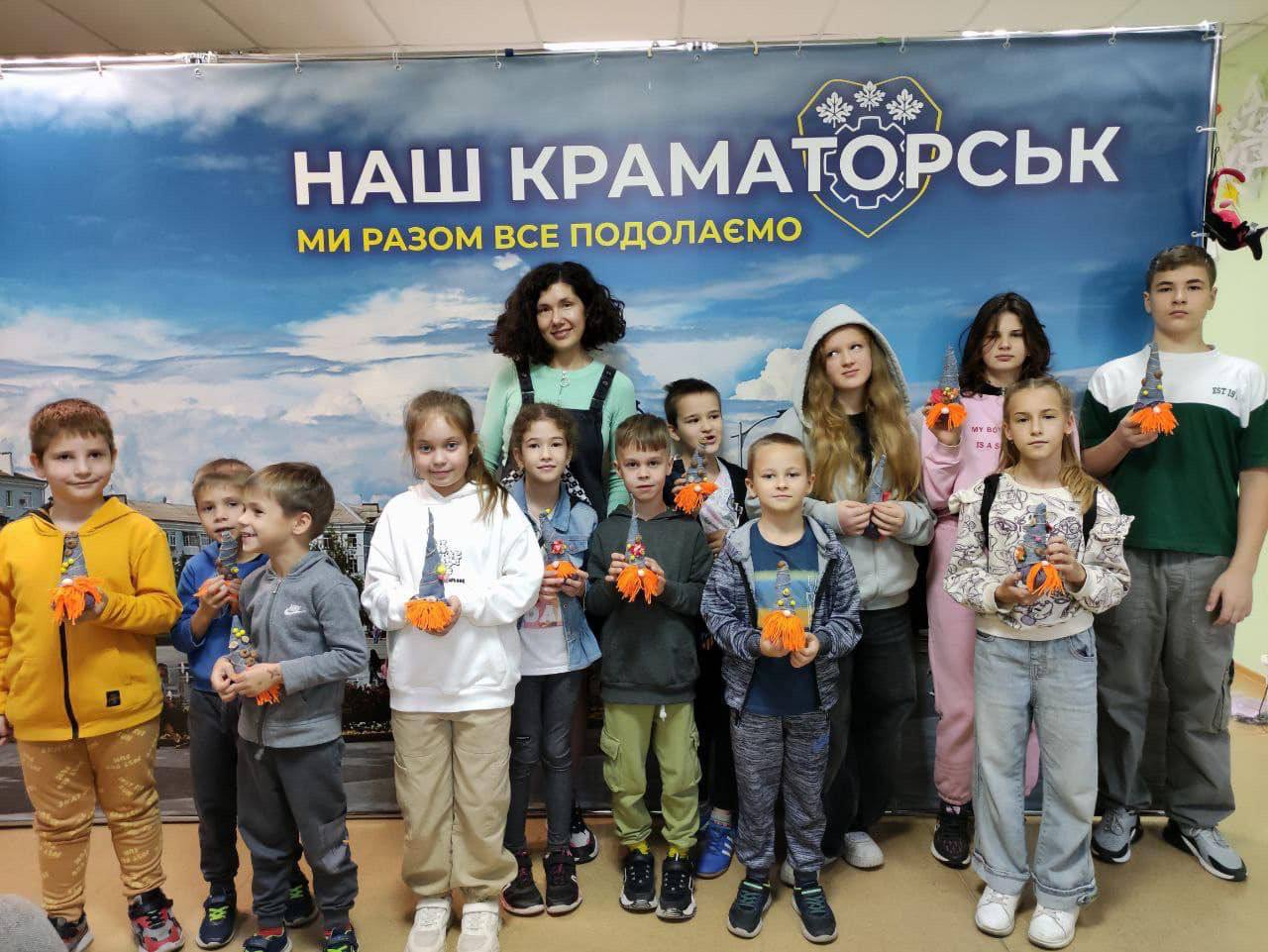 Атмосфера занять
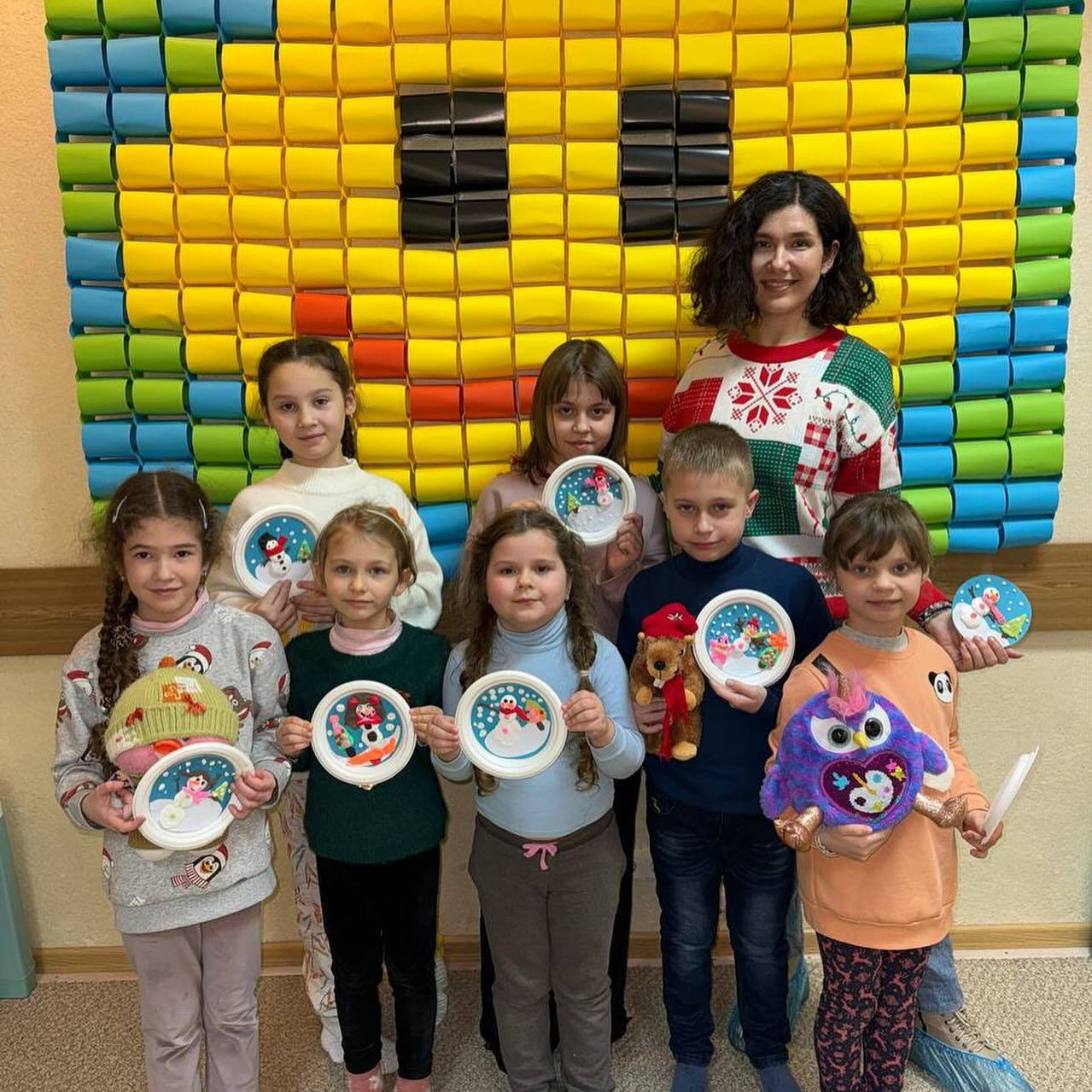 Діяльність гуртка є надзвичайно актуальною, адже вона виховує у дітей відповідальність за природу, емпатію та активну громадянську позицію.
Майстер-класи, які проводить Євгенія, допомагають не тільки розвивати навички учасників, але й створюють емоційну підтримку для внутрішньо переміщених осіб. Це важливий внесок у психологічну та соціальну реабілітацію людей, які пережили складні обставини.
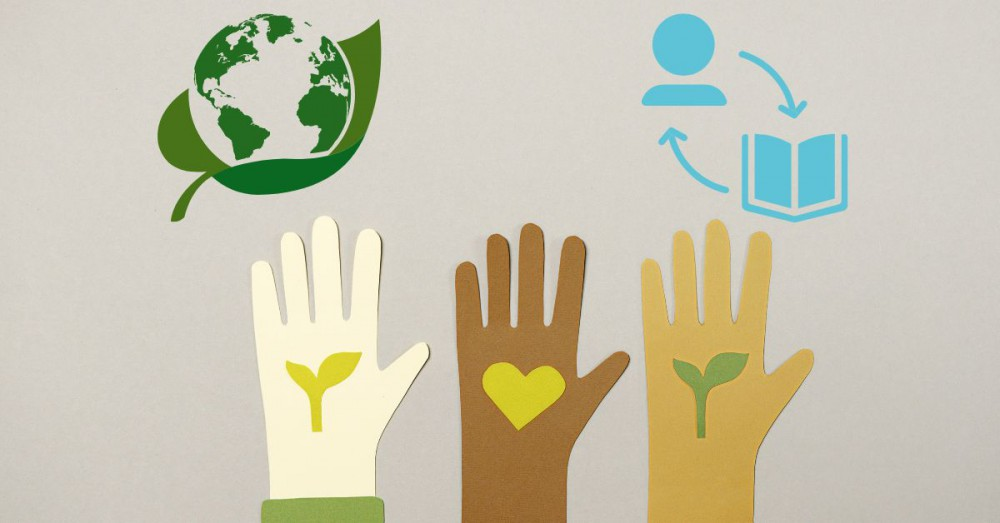 Робота в ХАБах забезпечує всебічну підтримку для внутрішньо переміщених осіб, зокрема дітей, які особливо потребують стабільності, розвитку та психологічної підтримки. Завдяки освітнім і творчим гурткам, таким як ті, що організовують педагоги ДОЕНЦ
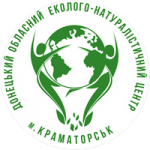 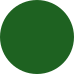 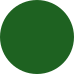 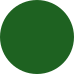 ХАБи – це місце, де формується надія, зміцнюється віра в майбутнє та спільно розбудовується сила духу.
17
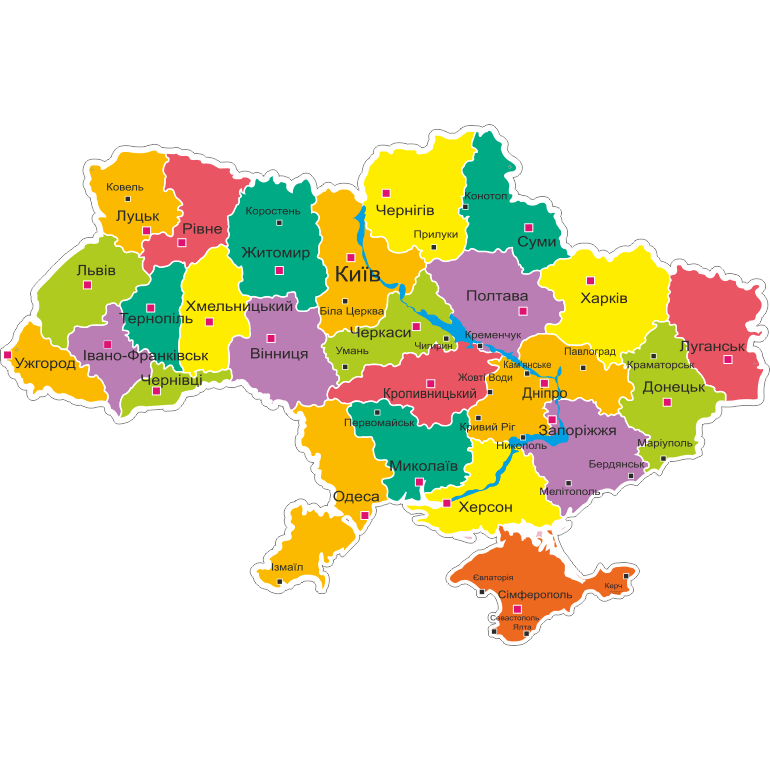 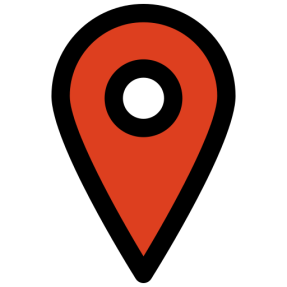 «Флористика плюс»,
Горох Юлія Павлівна інші - 28 дітей, ВПО (Донецька обл.) - 10 вихованців,  м. Шостка, Сумська обл.,
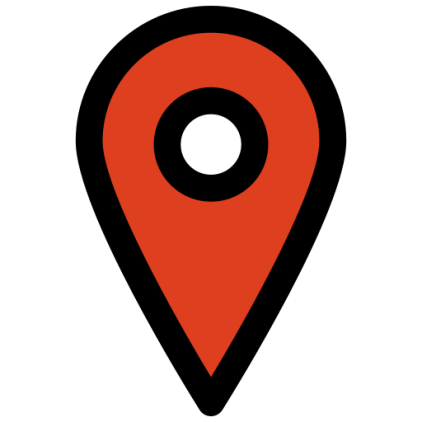 «Лікарські рослини»,
Куча Тетяна Анатоліївна 7 ВПО (Дон.обл), 15-інші,  м. Київ, Святошинський дитячий будинок-інтернат (інклюзивна підгрупа)
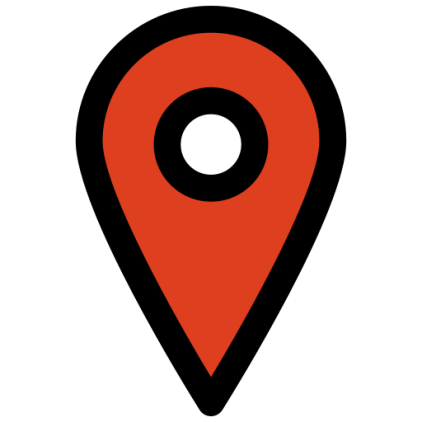 ««Країна твариніЯ»-2, Харієнко Євгенія Сергіївна  5уч. ВПО (Донецька обл),15 інші, м. Дніпро, Дніпровською гімназією № 83 Дніпровської міської ради
Студія образотворчого мистецтва «Обличчя природи»,
Куча Тетяна Анатоліївна 15 учнів ВПО (Донецька обл.) 15 учнів - ін.
«Країна твариніЯ»-1, Харієнко Євгенія  Сергіївна  11уч. ВПО (Дон.обл.) 15-інші, м. Дніпро,
Центр допомоги ВПО Краматорського району «МиРазом»
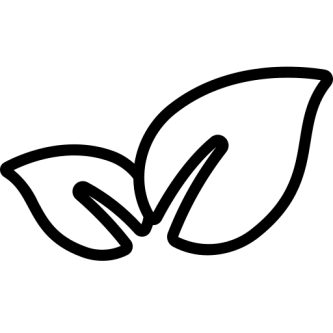 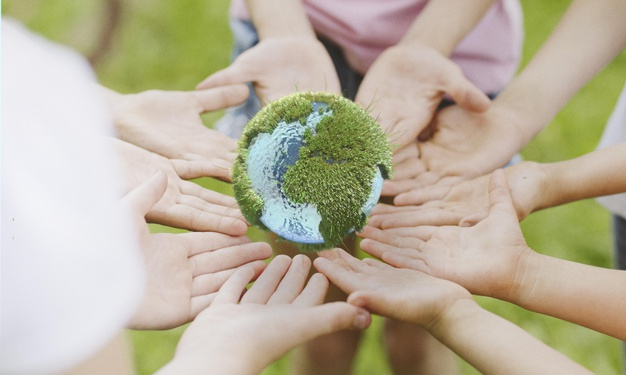 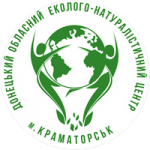 ДОНЕЦЬКИЙ ОБЛАСНИЙ ЕКОЛОГО- НАТУРАЛІСТИЧНИЙ ЦЕНТР
ДЯКУЮ ЗА УВАГУ!
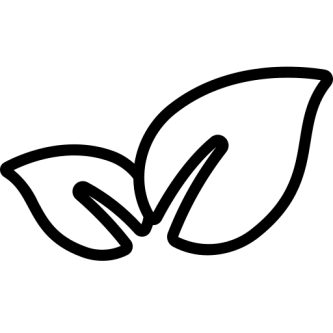